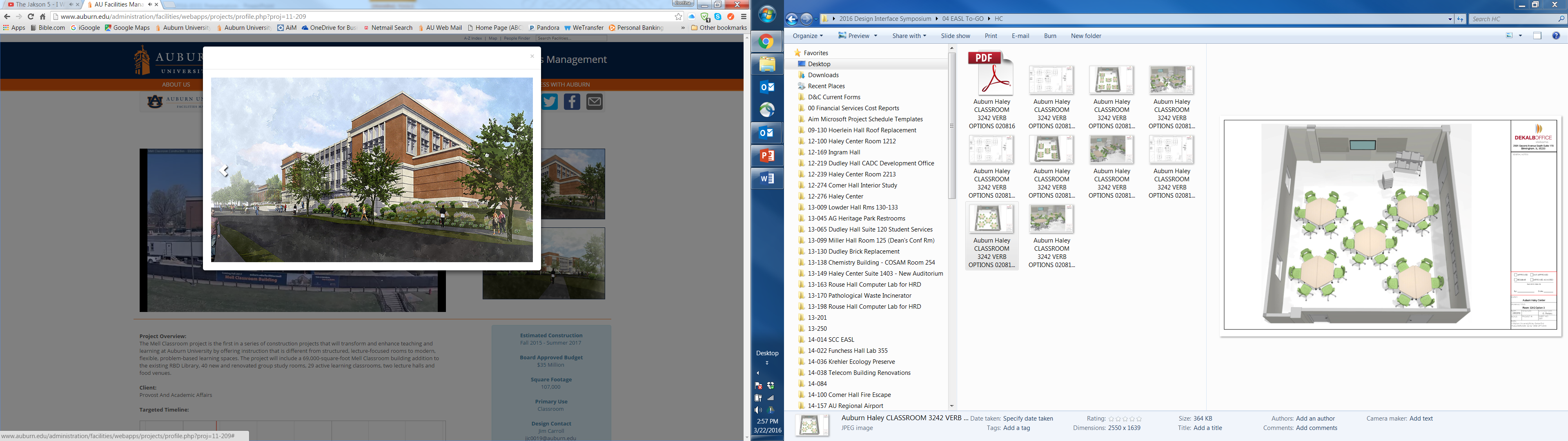 Mell Classroom @ RBD: Teaching and Learning Update
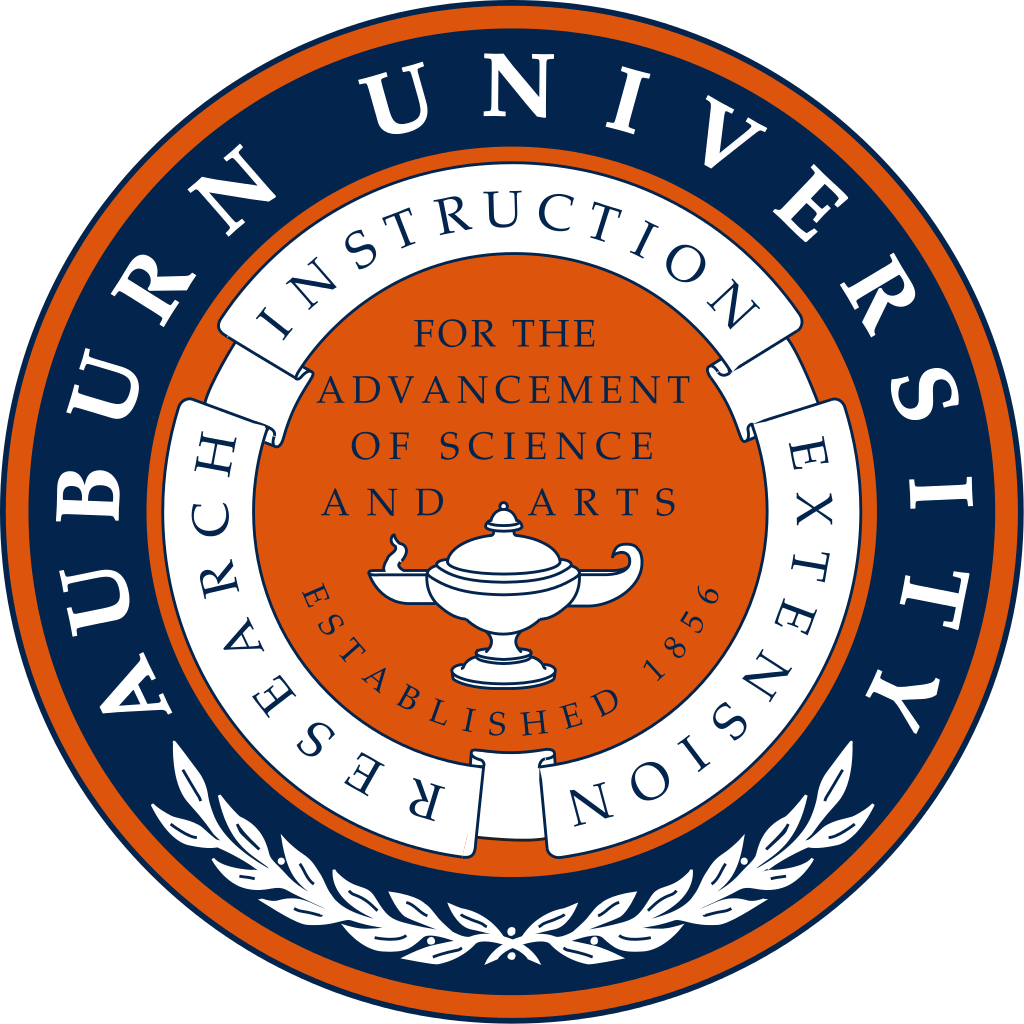 Instructional Support
102 of 124 faculty, GTAs and instructional staff have participated in some form of calibrated development related to maximizing learning success in Engaged & Active Student Learning (EASL spaces)

Welcome Week sessions for students
Personal Response Interaction: Mentimeter
New Faculty Orientation 17 August 2017
”Quading Up” in Large Lecture
New Faculty/GTA Orientation 17 August 2017
First Day of Classes/21 August 2017
First Day of Classes/21 August 2017
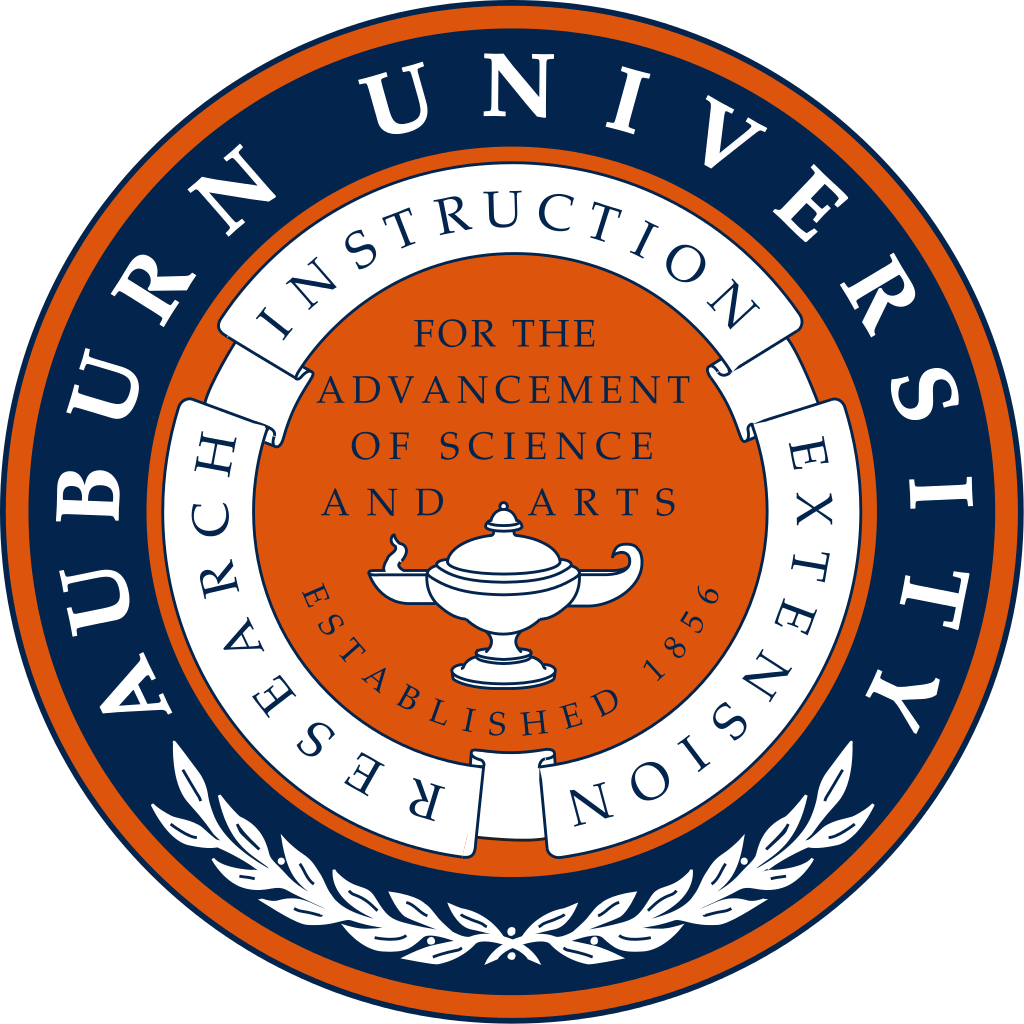 Learn More
Wiebke Kuhn: kuhnwi1@auburn.edu

auburn.edu/mell
Mell Classroom Building @ RBD: August 4 2016